The Power of Public Artas a model for teaching
AENJ Conference 2011
Kate Greenberg
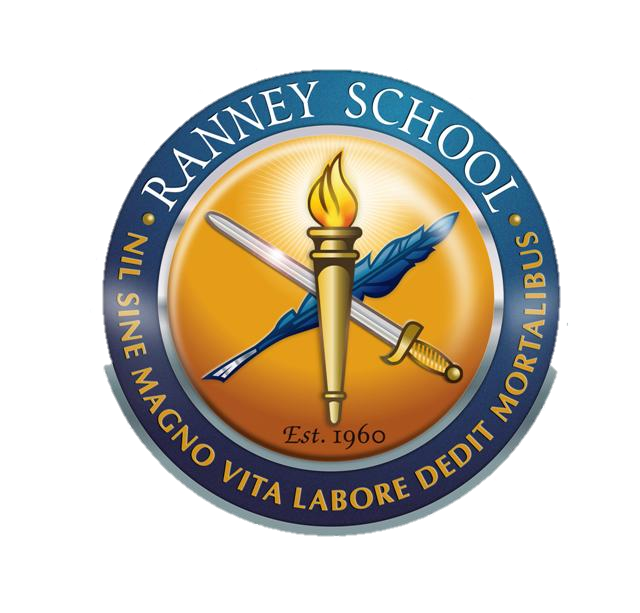 The Power of teaching  Public Art
The perfect venue for teaching everything you want to teach

Every Aesthetic decision is laden with meaning

Models the best type of learning: experiential, cooperative, public and involves problem solving.

Gets student art into the public domain and raises awareness in school and in the larger community
[Speaker Notes: I wanted to share a couple of projects my students have done over the past couple of years and what I am most interested in sharing is the way these projects bring to the forefront ALL the lessons I want to teach. I also think these projects model the best type of learning- experiential and real.]
Research
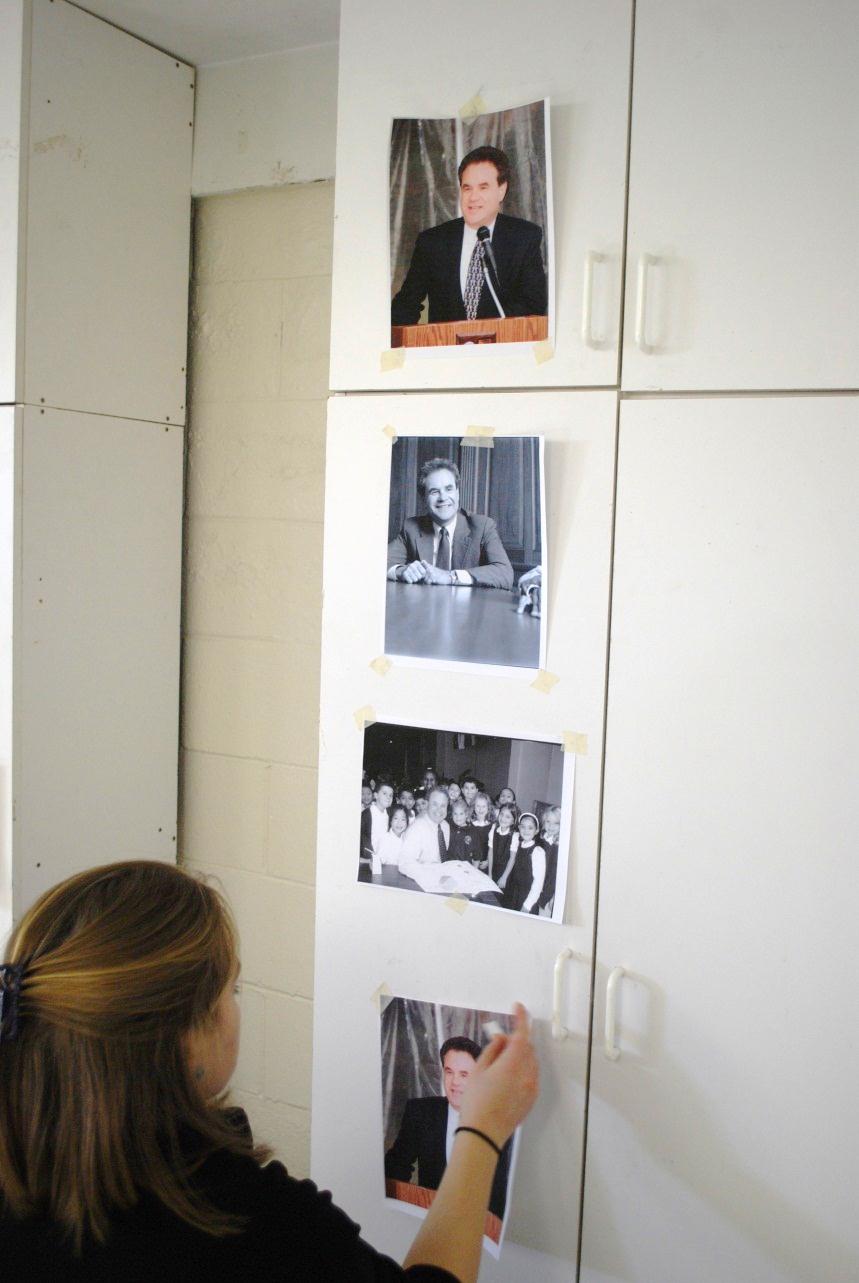 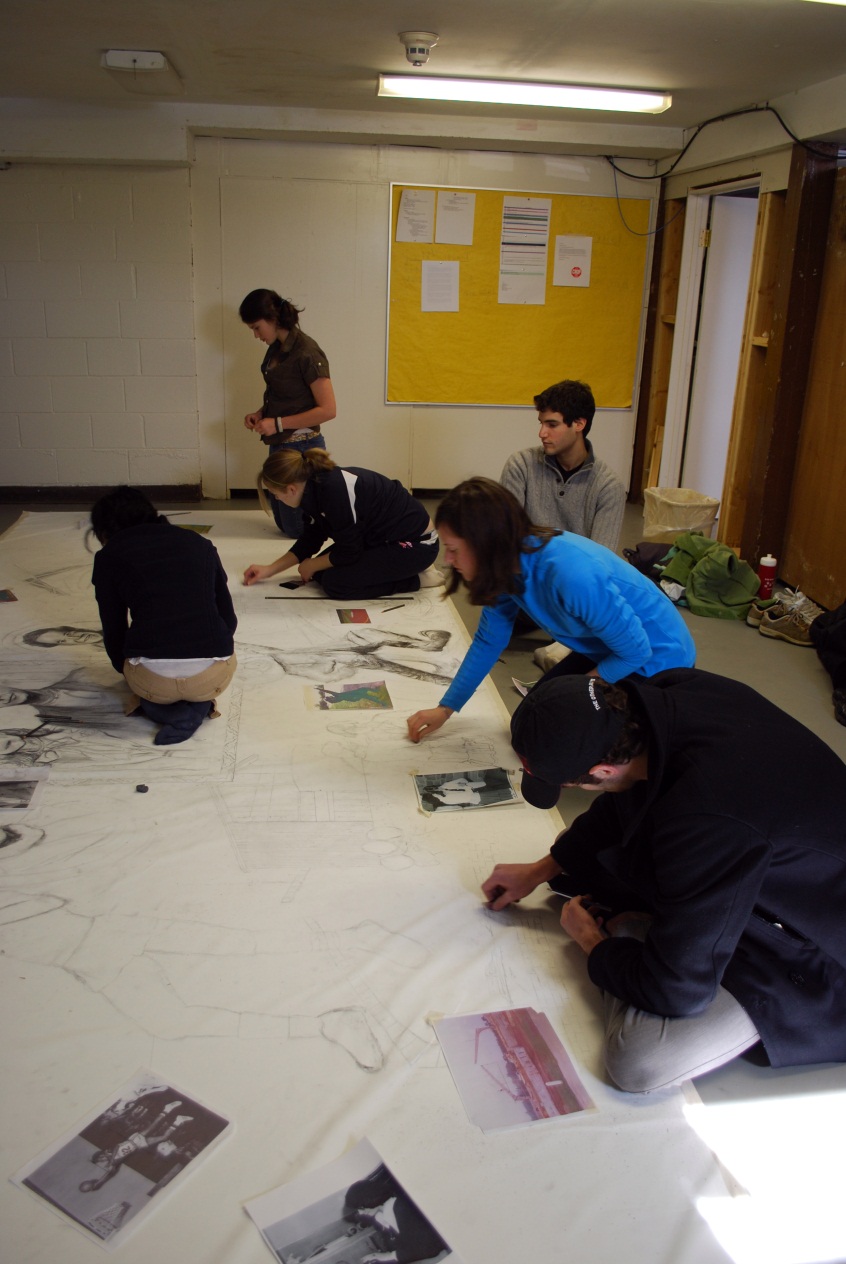 Composition and 20 students
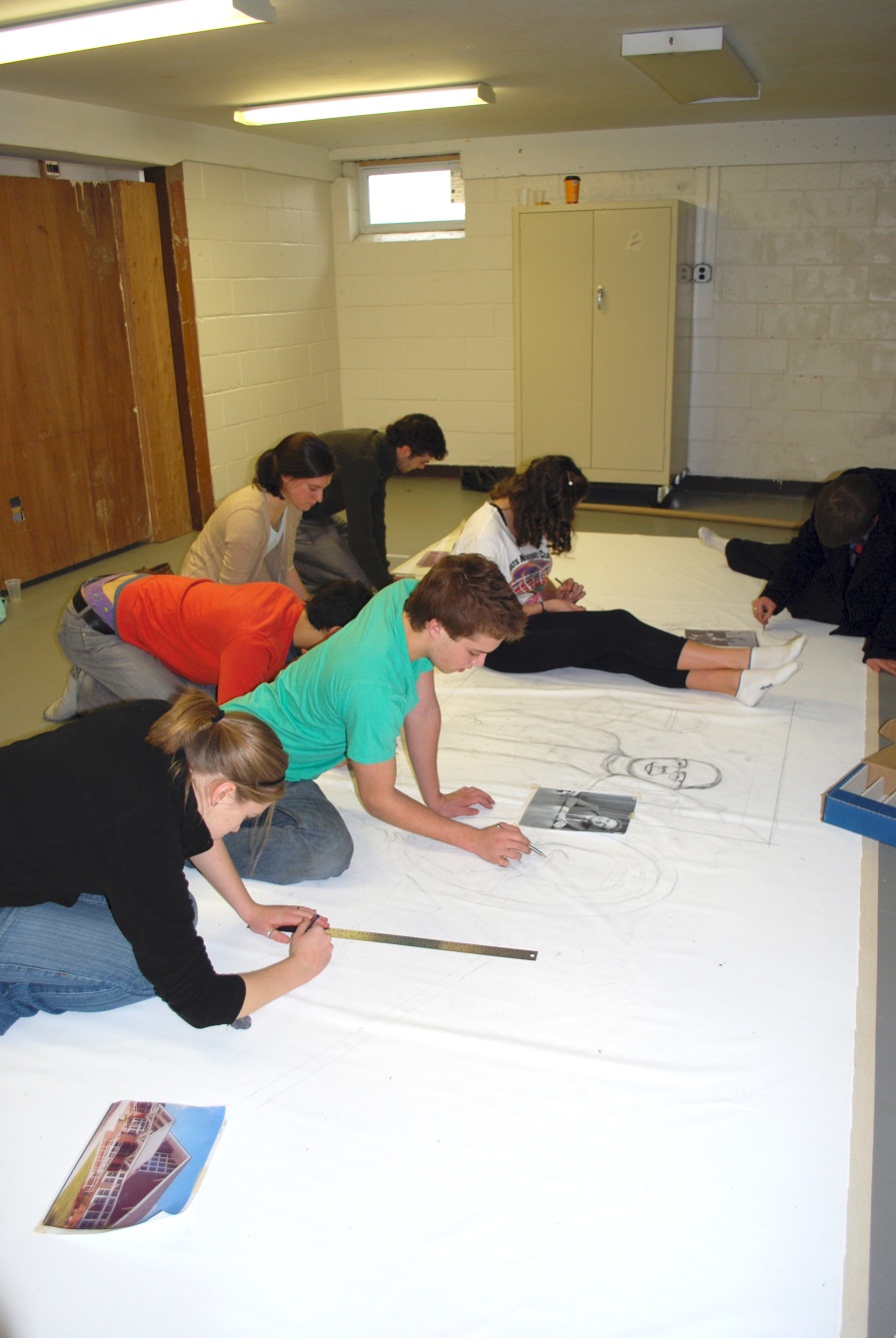 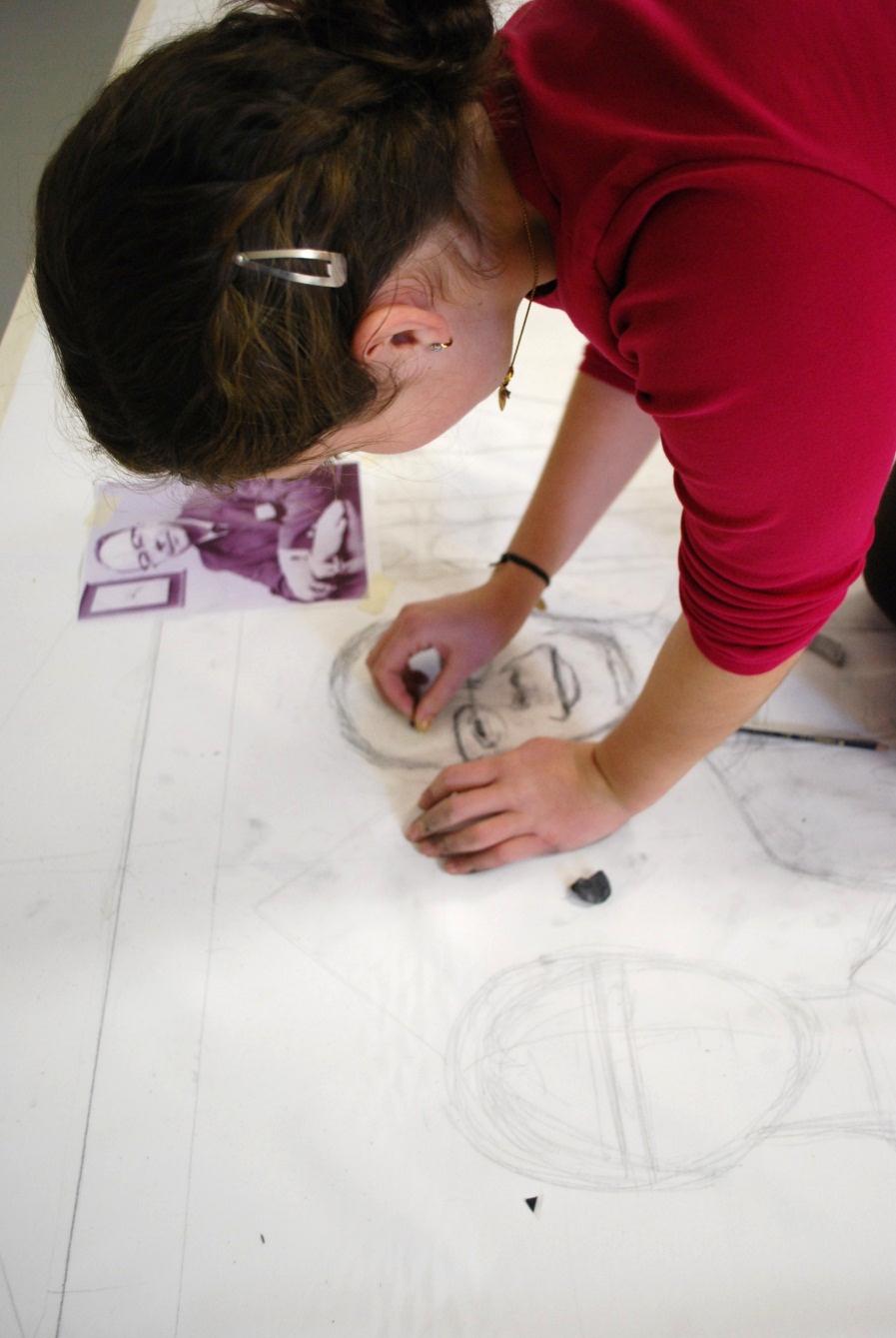 [Speaker Notes: Open space where students could come and go and  had to be able to make decisions. Rules of composition and scale had to be established right at the start so each student could work when they had time.]
Collective rules of composition
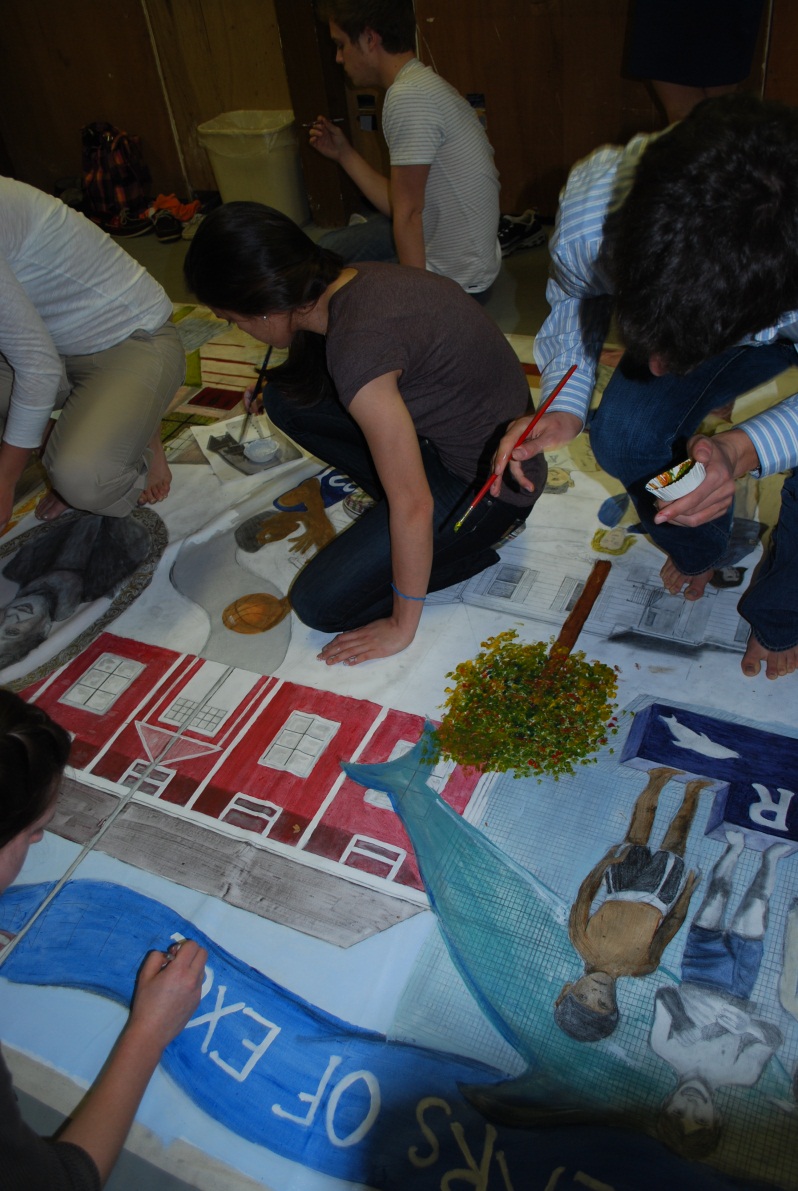 Collaborative education is the most powerful and best represents the world of lifelong learning and the workplace.
[Speaker Notes: Overlapping to avoid awkward negative space
Variation in size, keeping in mind the message size sends
Carrying a color or colors across the entire composition for unity
Carrying an element (banner across top) across the entire composition]
Where in the mural should it go?
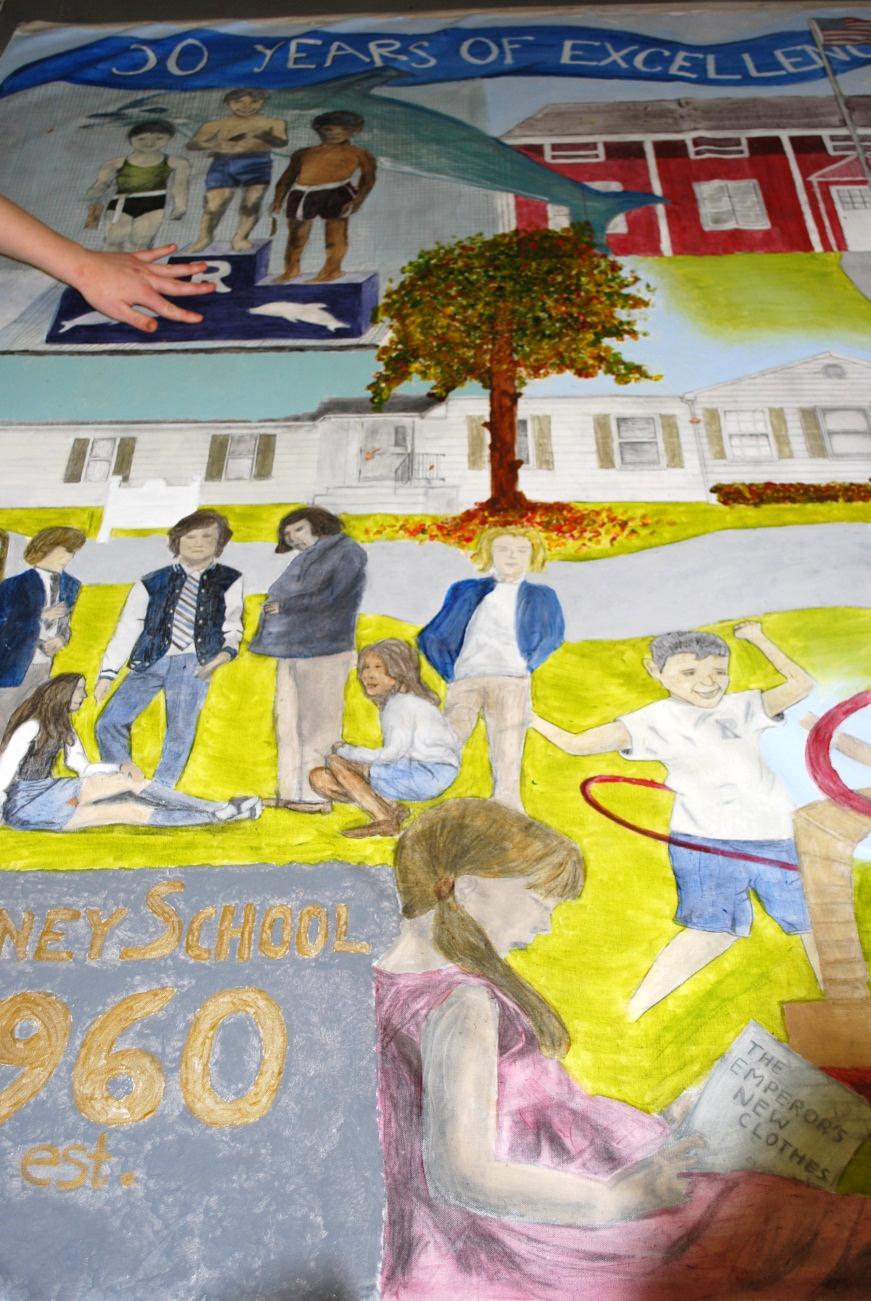 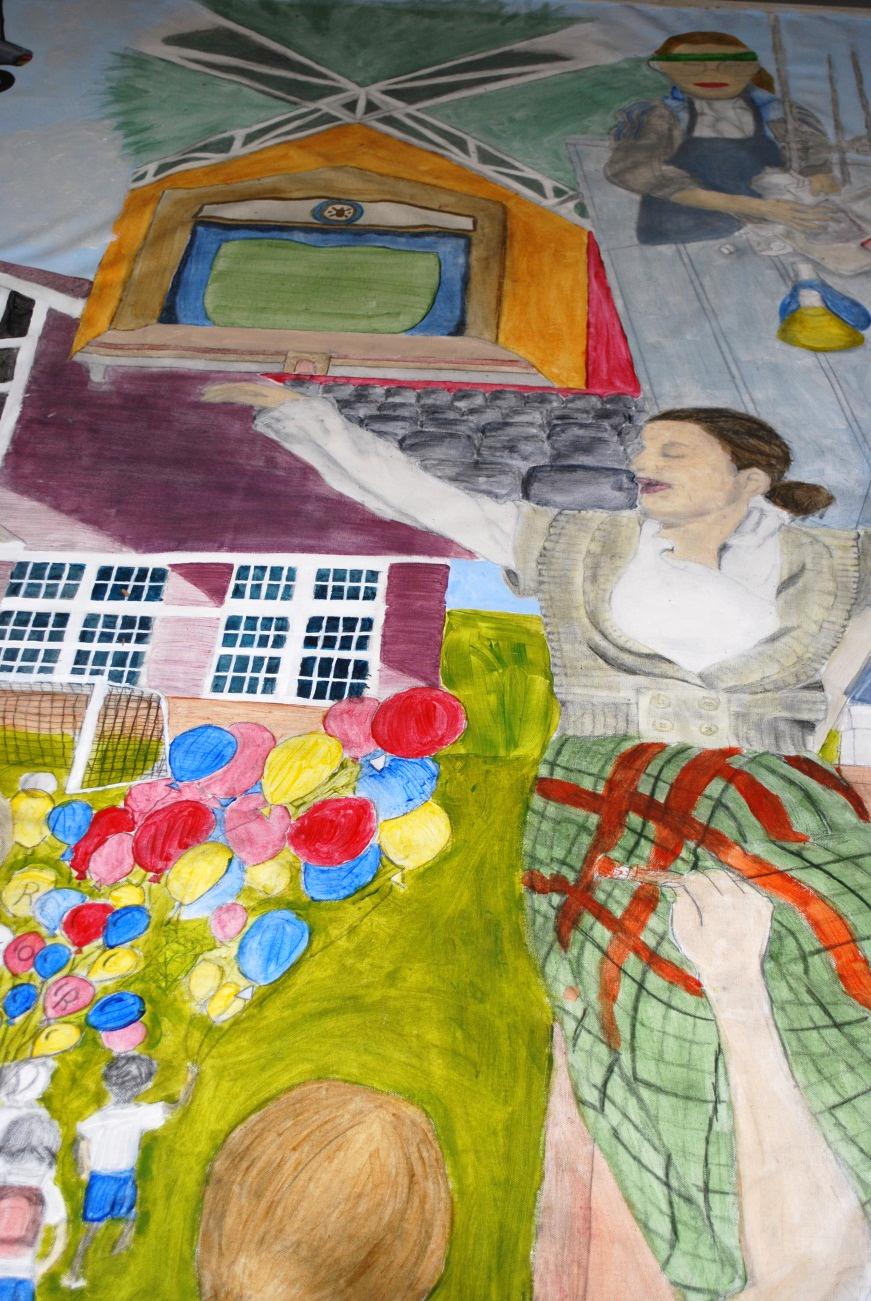 1960					2010
[Speaker Notes: Complex compositions are the result of basic compositional rules established by he group and constant discussion]
The message of scale
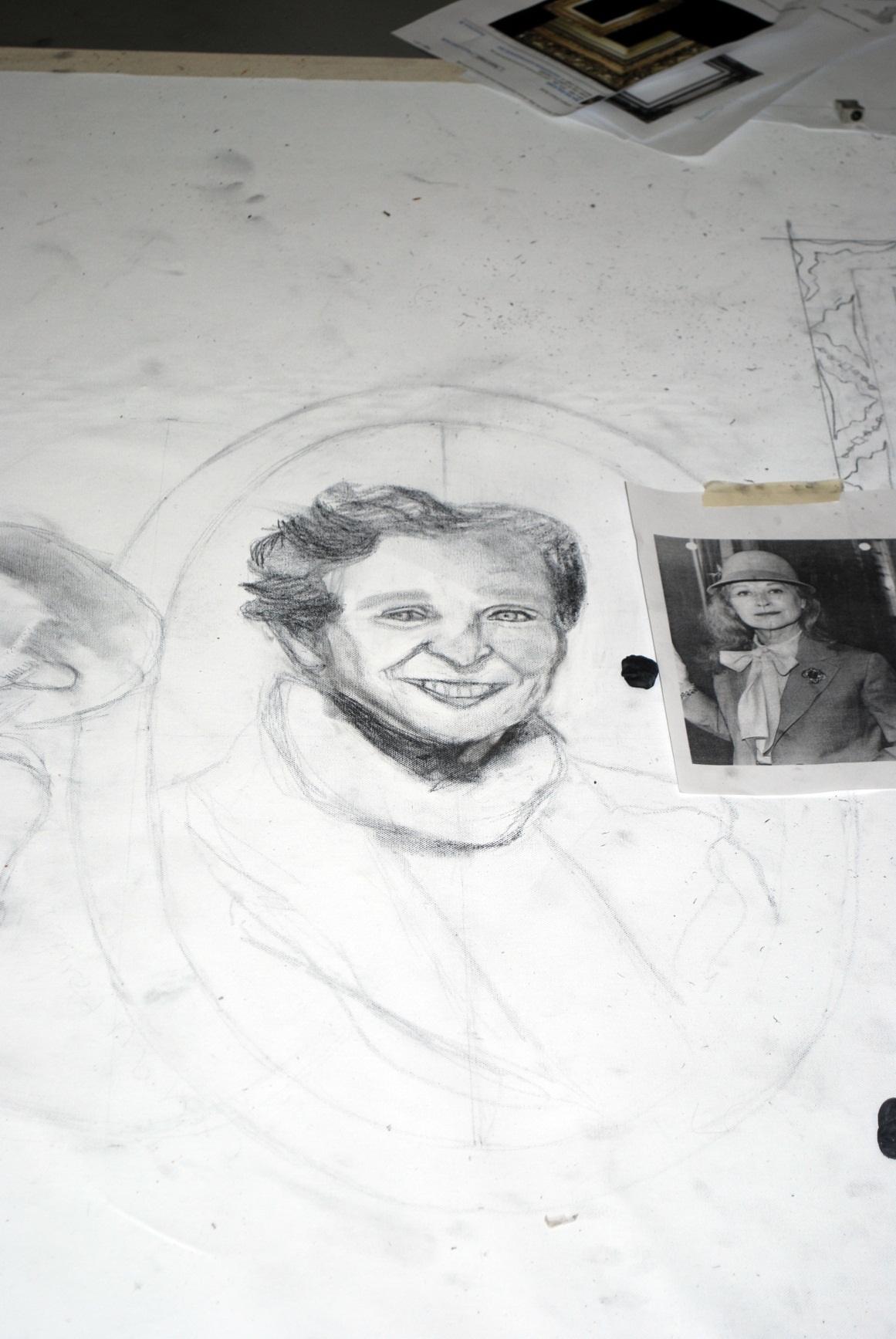 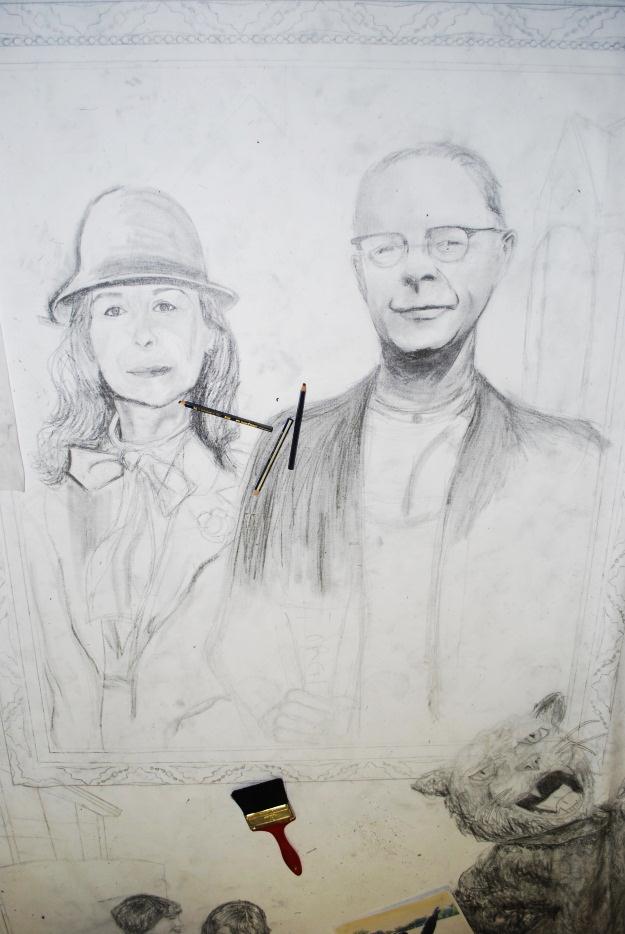 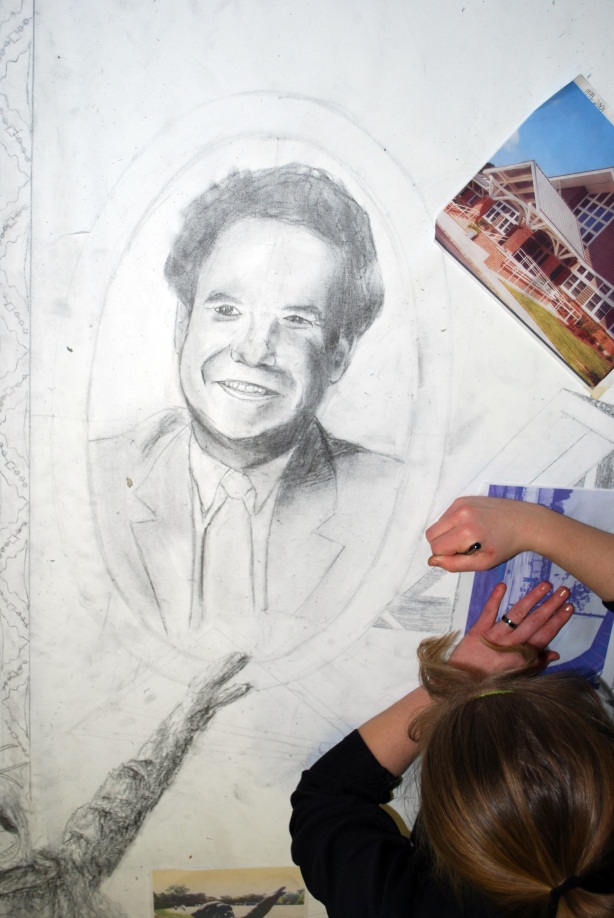 Grisaille and later color
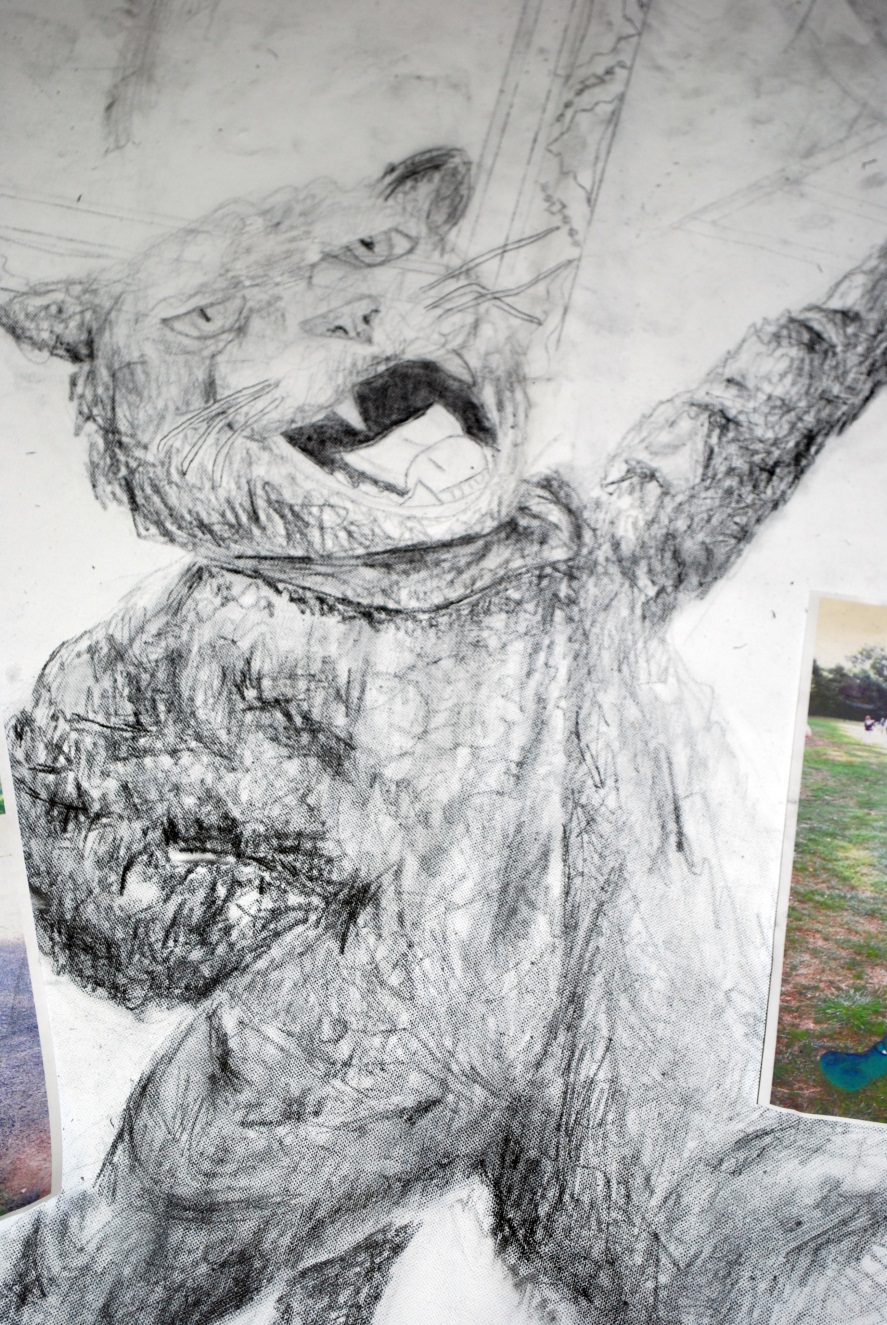 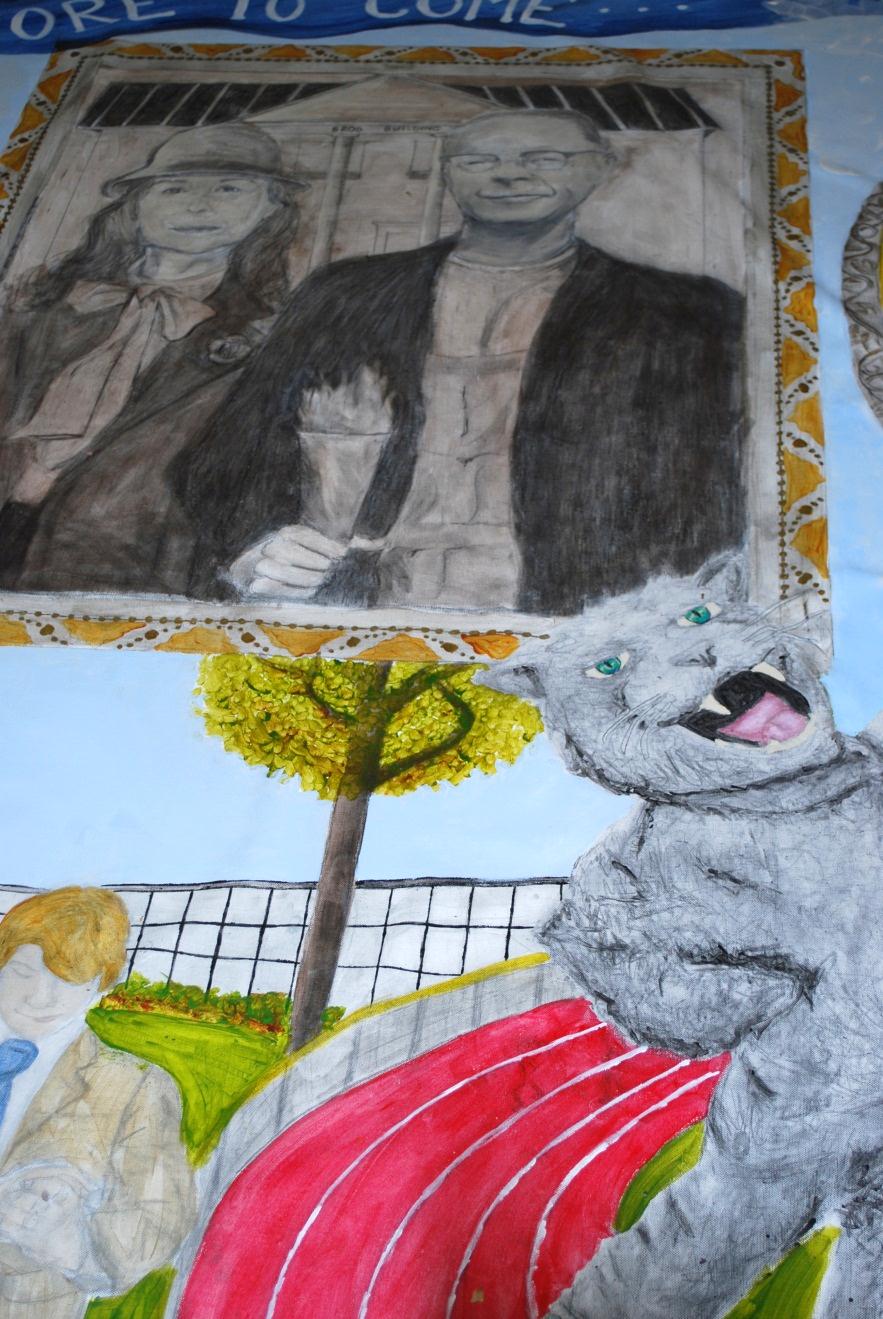 The message of color
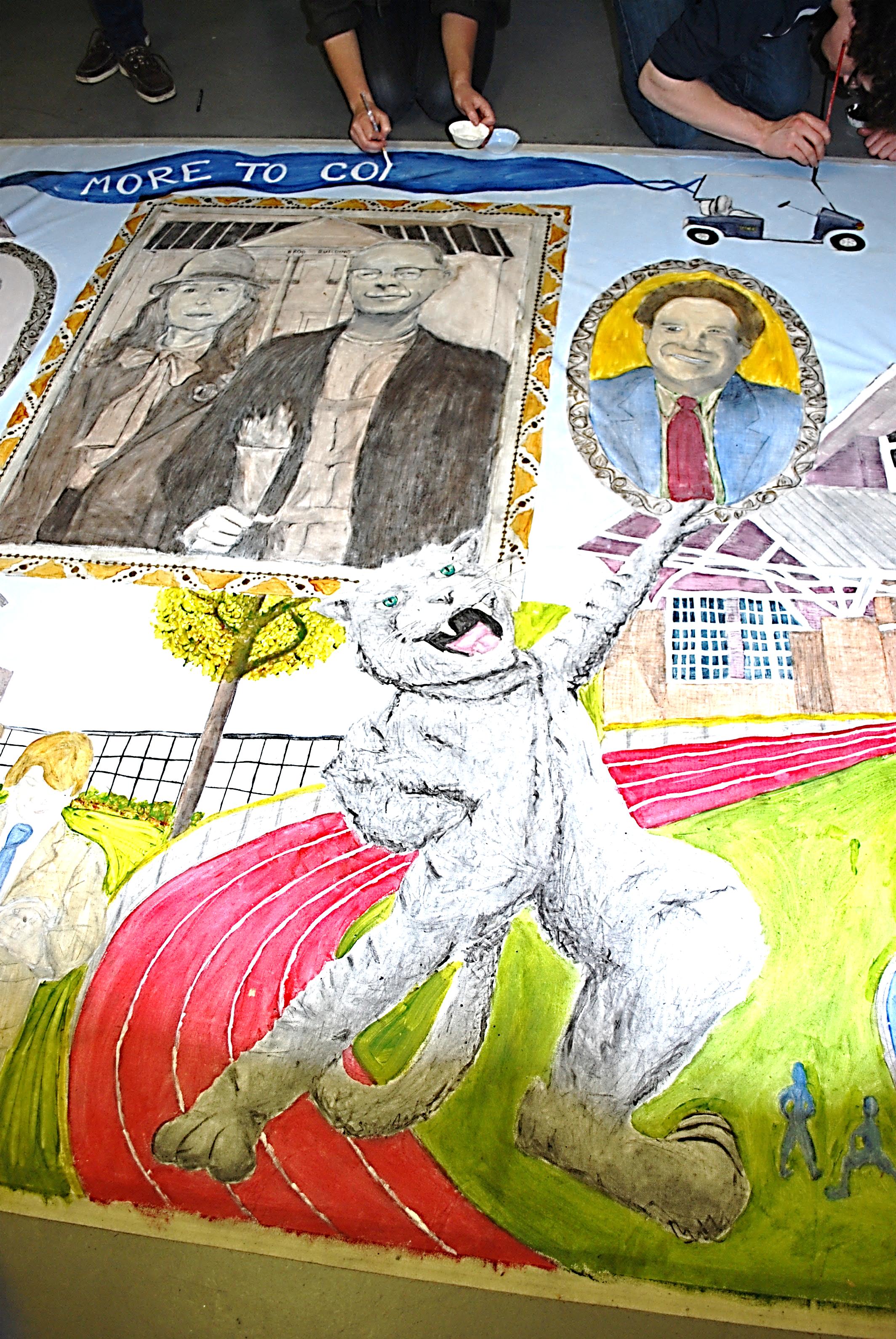 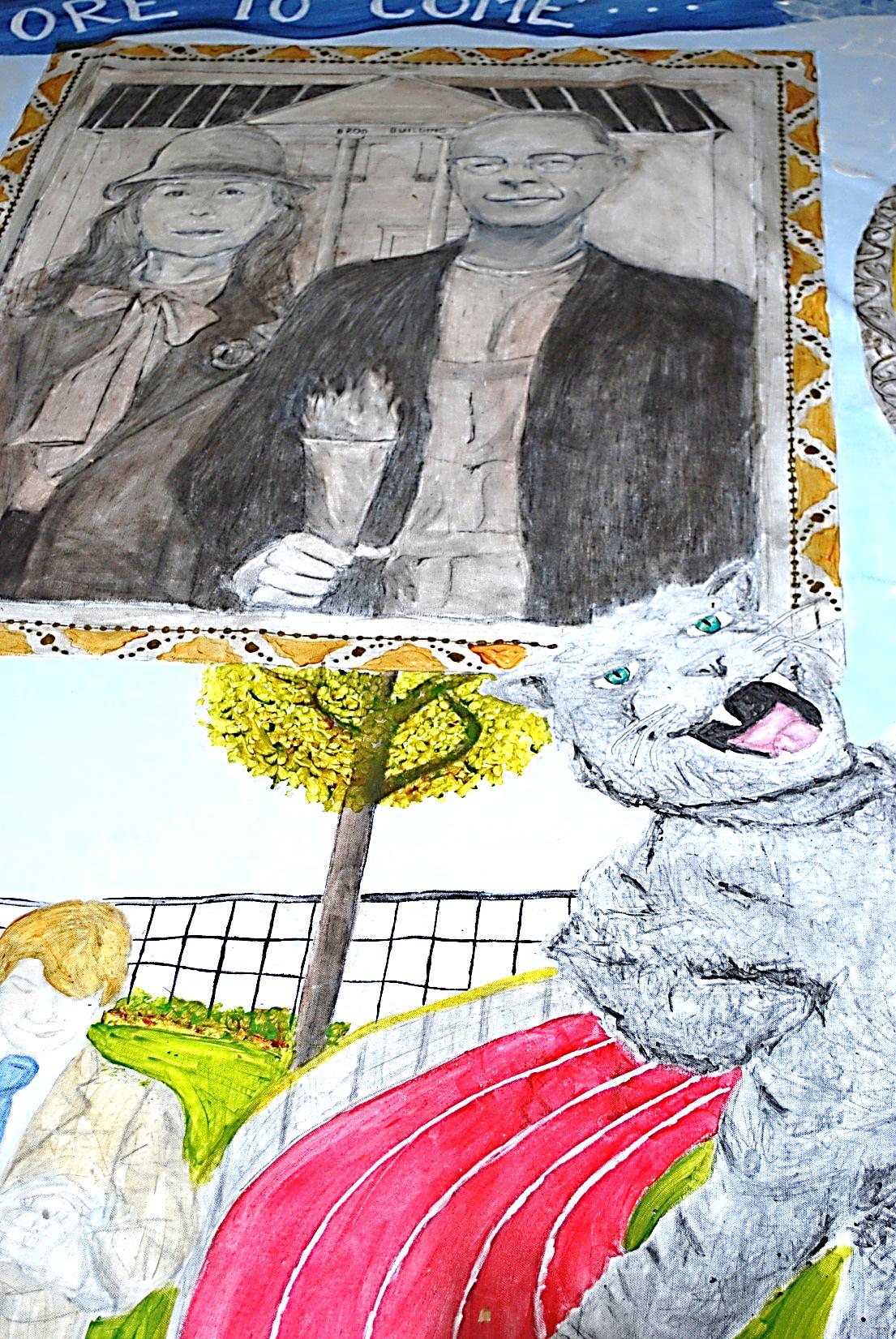 Referencing American Gothic
Color as an element of unity
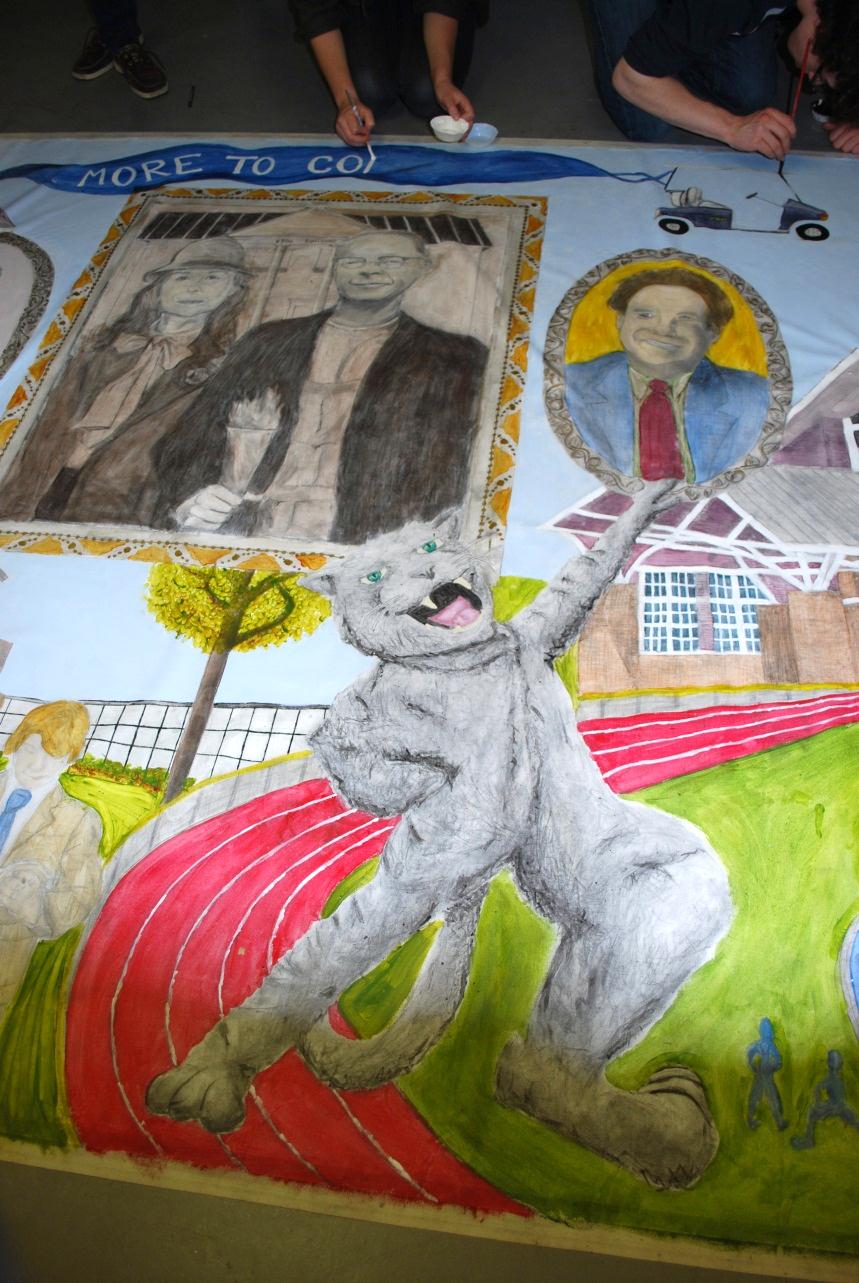 Shading with Grisaille
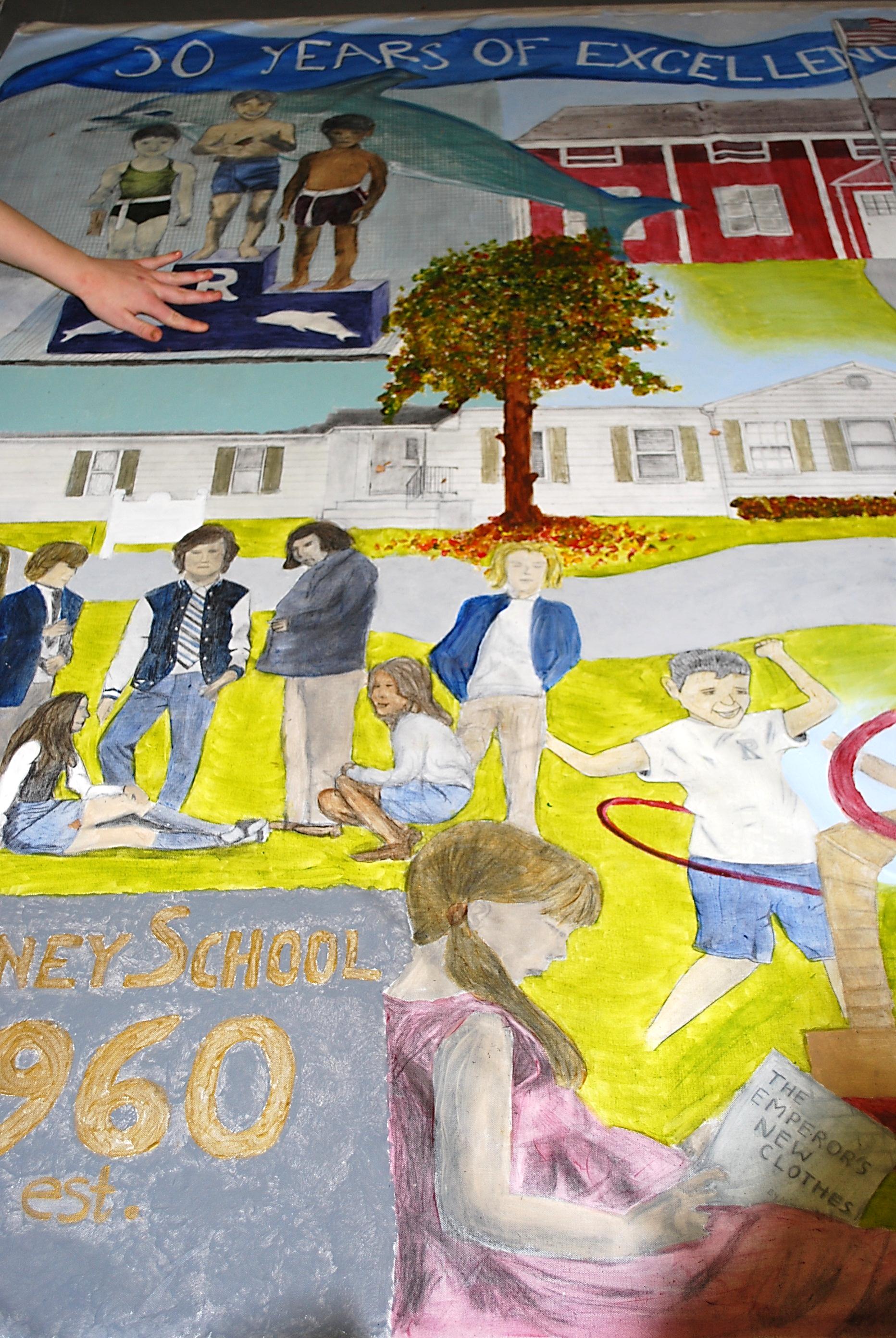 Final touches to bring it all together
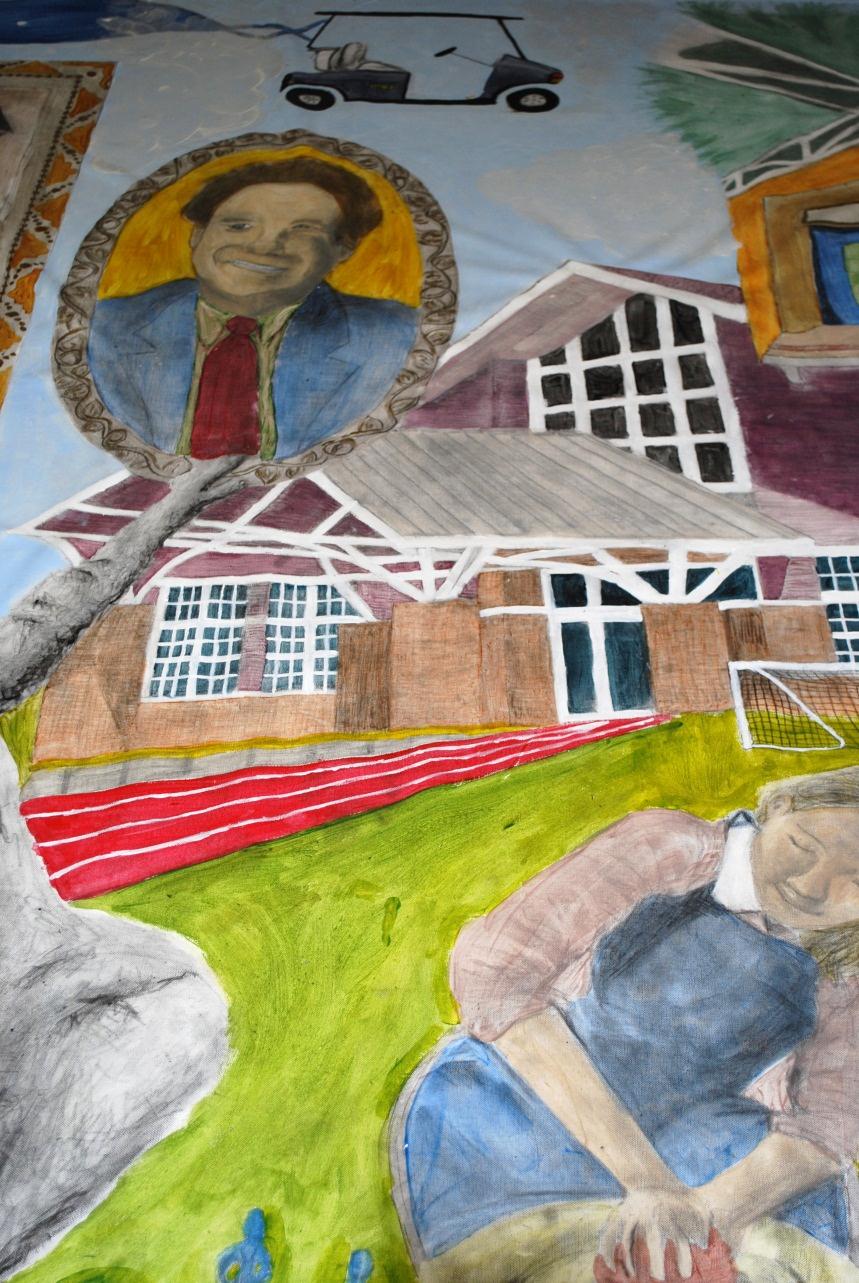 The studio as a model for all education
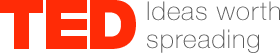 Sir Ken Robinson says schools kill creativity, 2006

Sir Ken Robinson: Bring on the learning revolution!, 2011

Geoff Mulgan: A short intro to the Studio School, 2011
Lunch Break Soup Kitchen
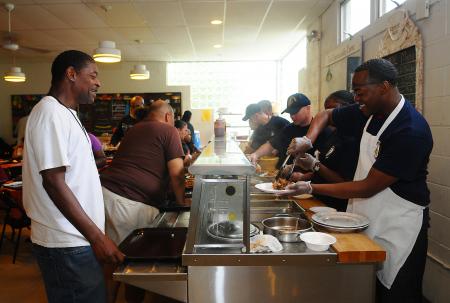 Food bank, soup kitchen, clothing distribution
Client Requests
Mural Must include:
1. Place for daily menu
2. Place for acknowledging birthdays (could be many at one time)
3. Name of soup kitchen
4. Place for inspirational quote
5. A bounty of foods (fresh fruits, vegetables, deserts, cooked foods (pies, turkey etc.)
6. Easy to read
7. Appetizing and appealing to look at
Prioritizing
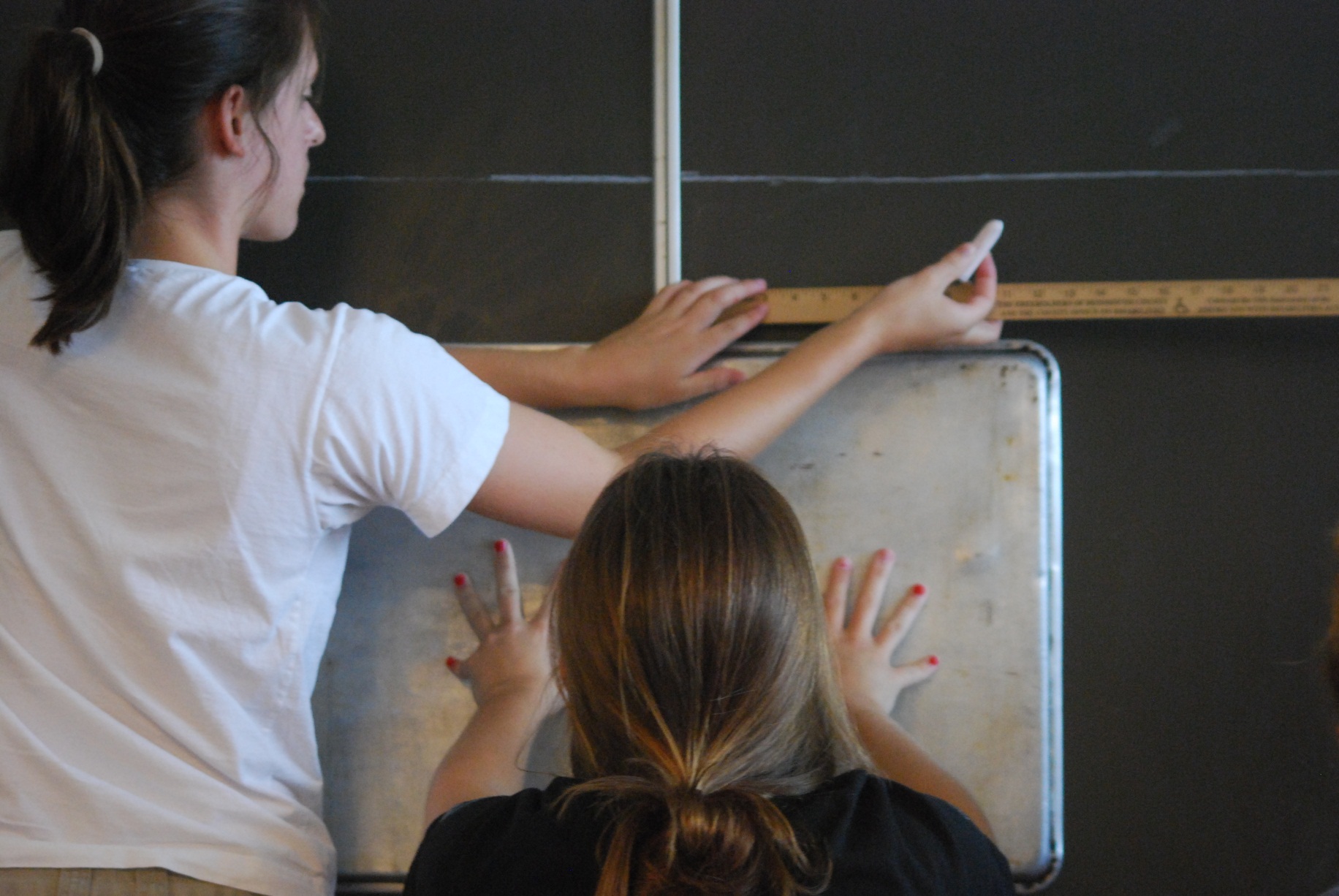 Organizing the composition
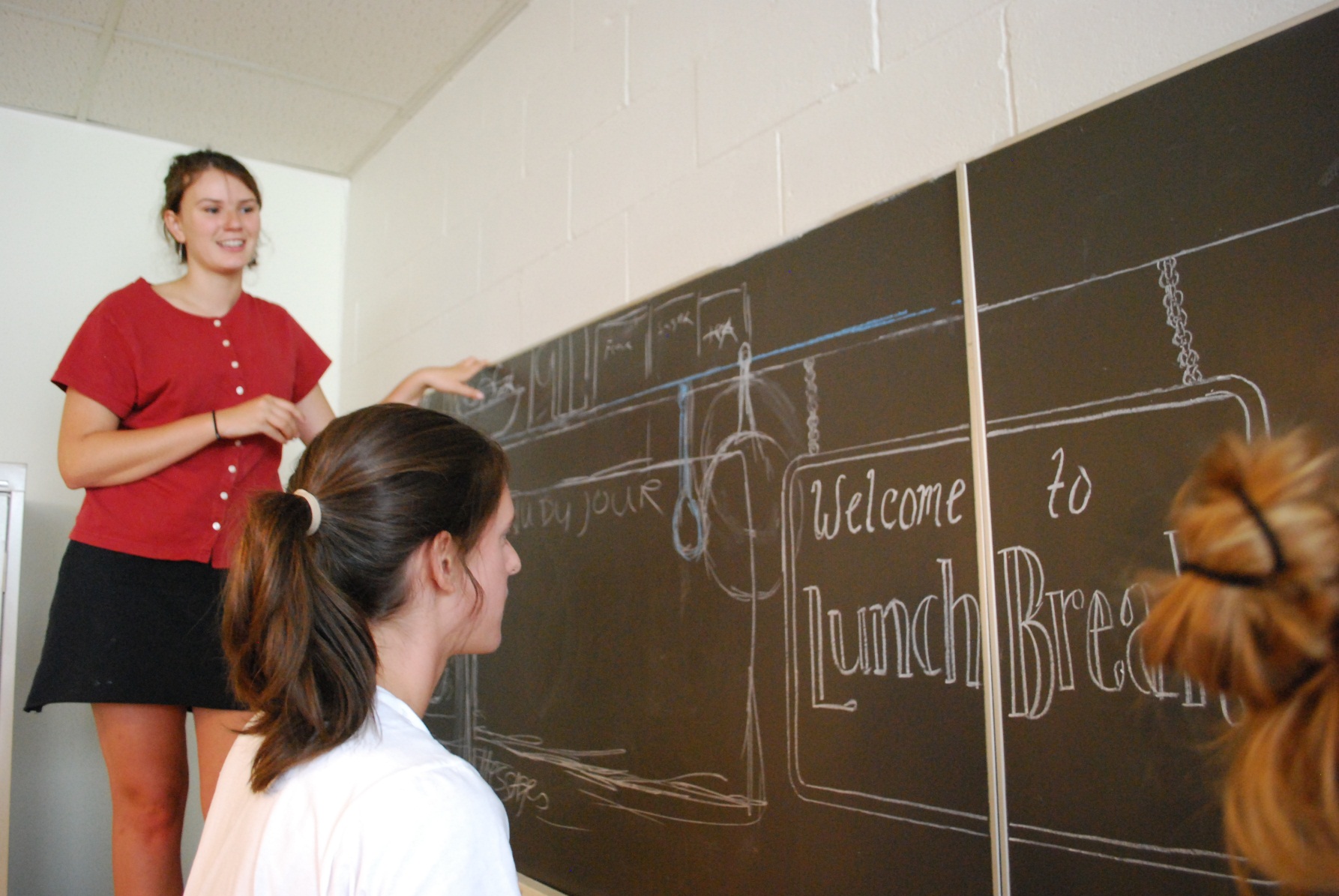 Zip Posterman Markers
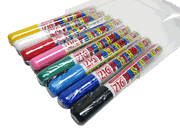 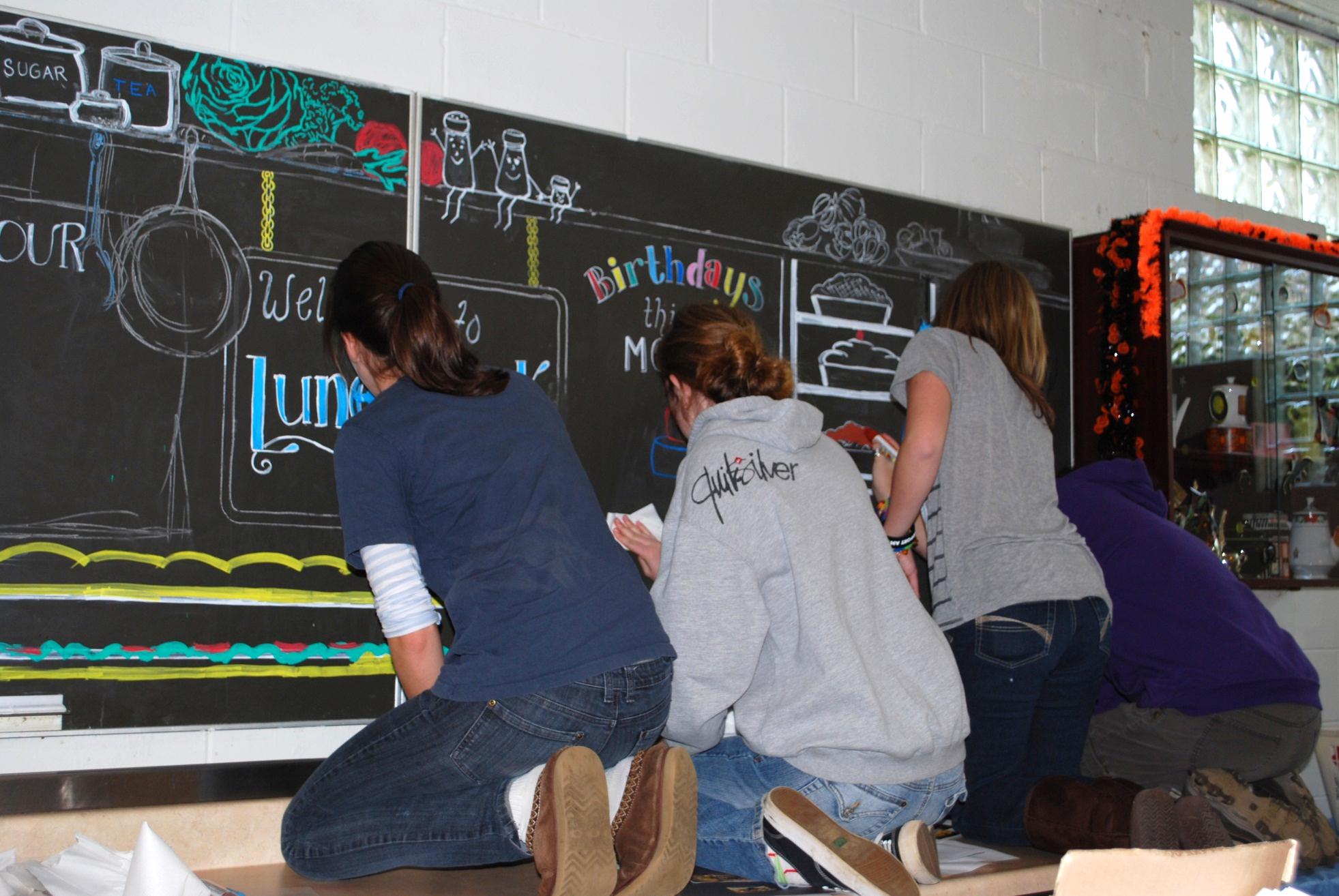 Borders and Order
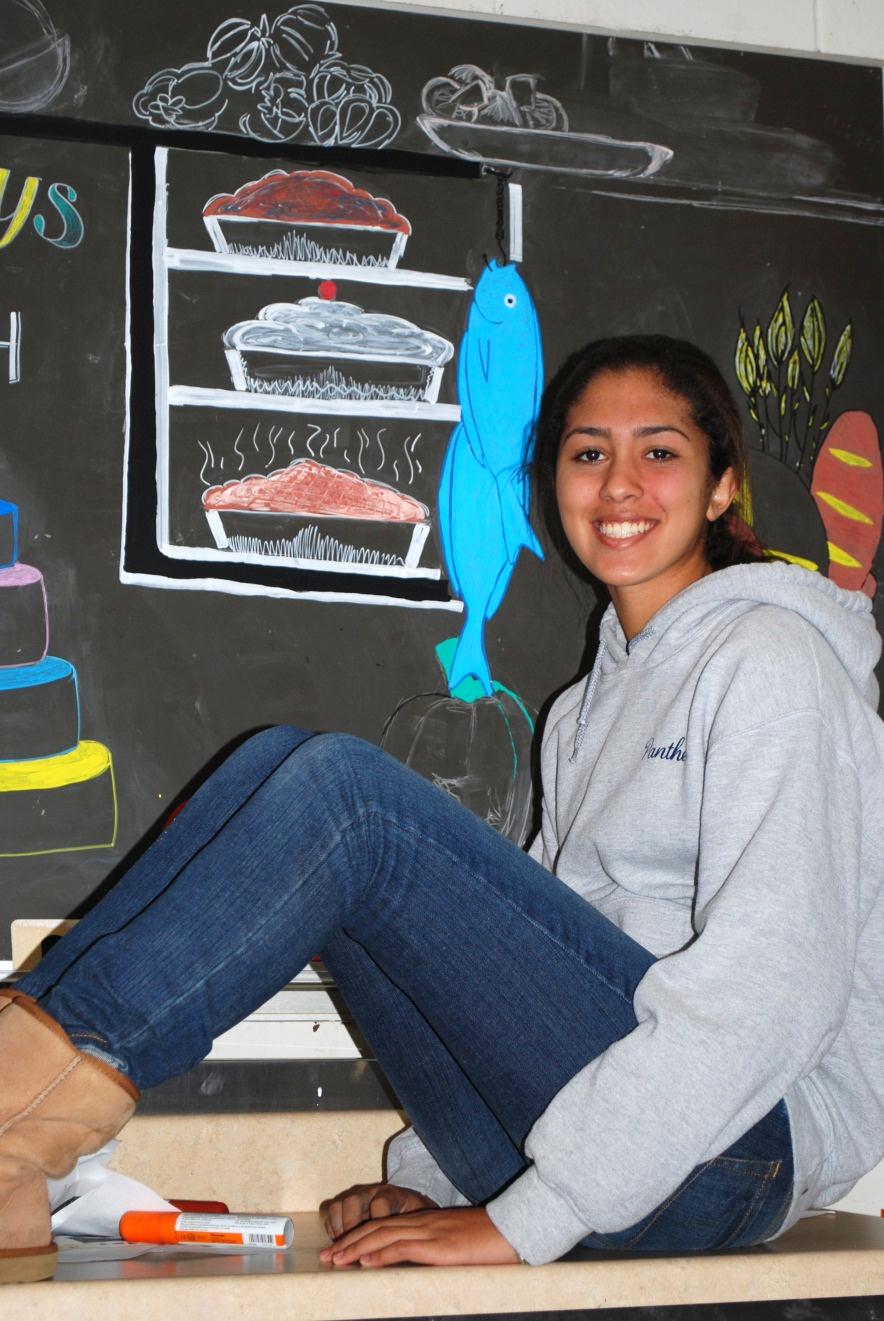 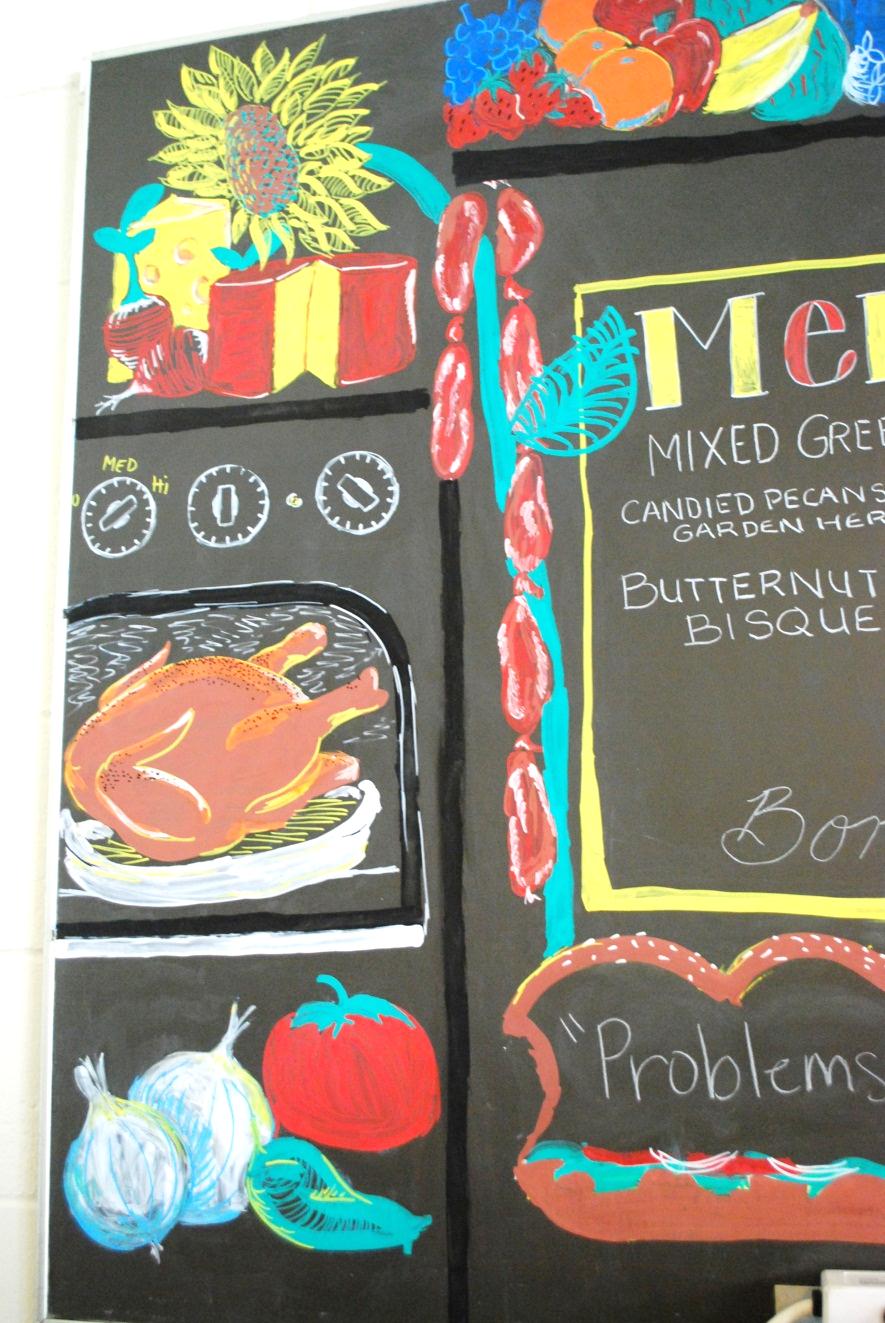 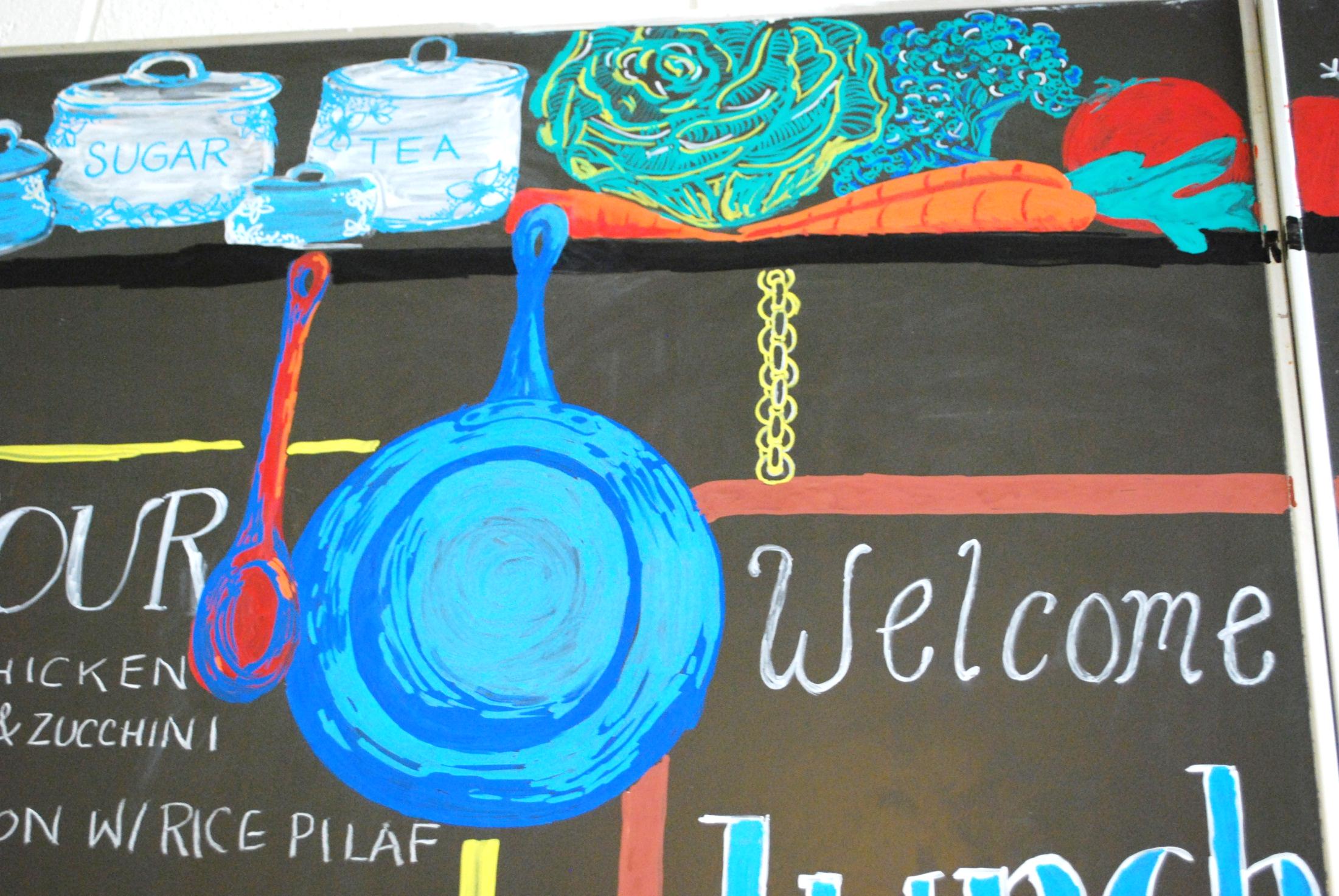 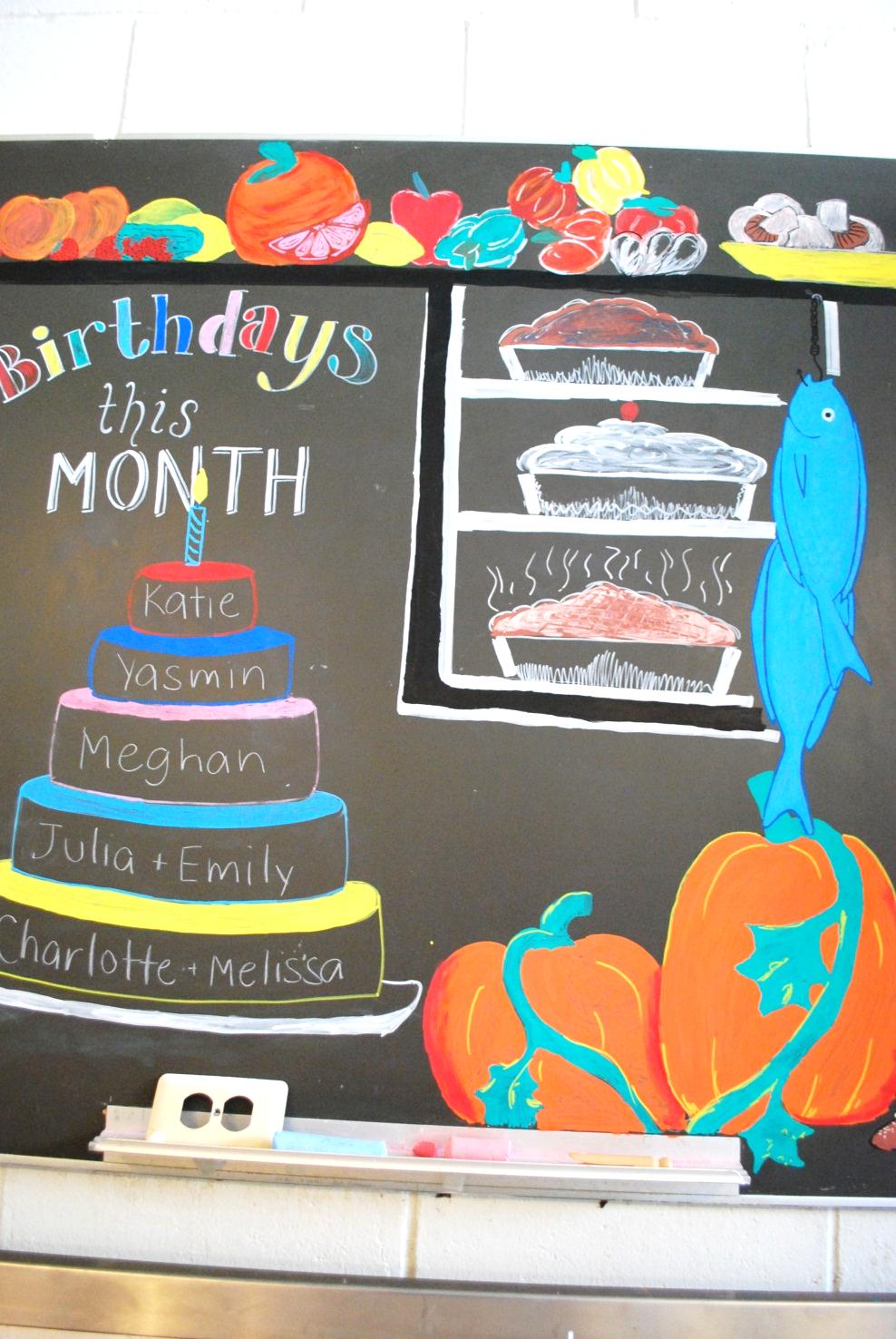 Details
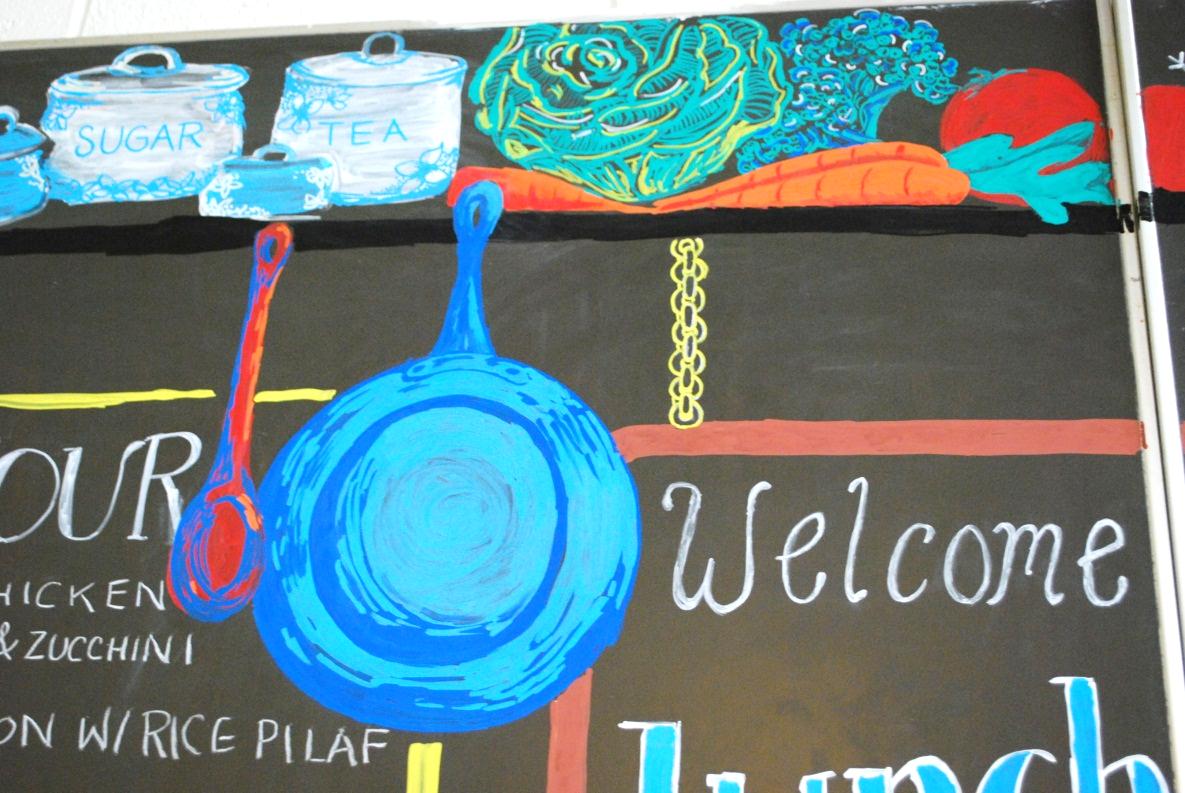 Menu of the Day
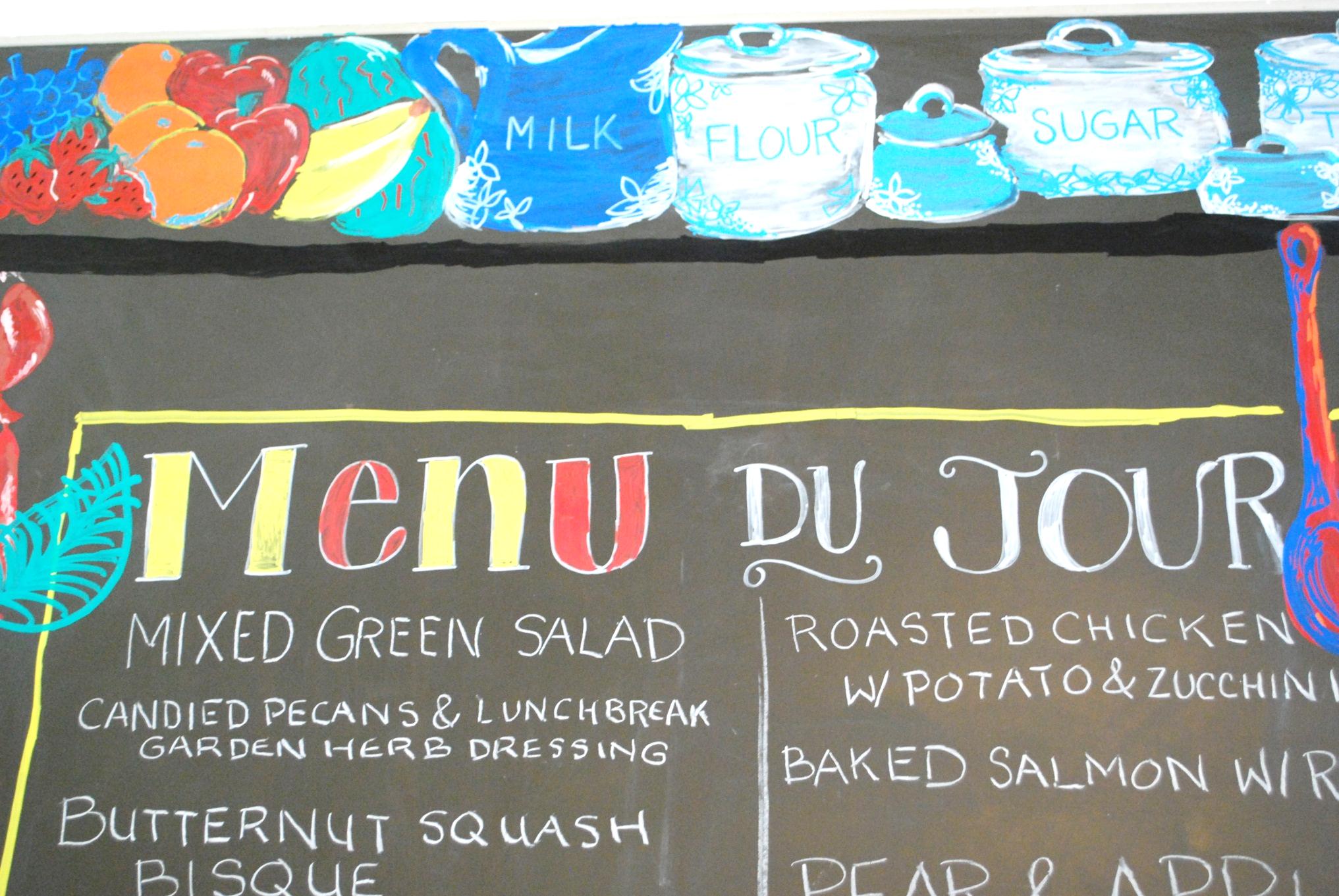 Finished Menu Board
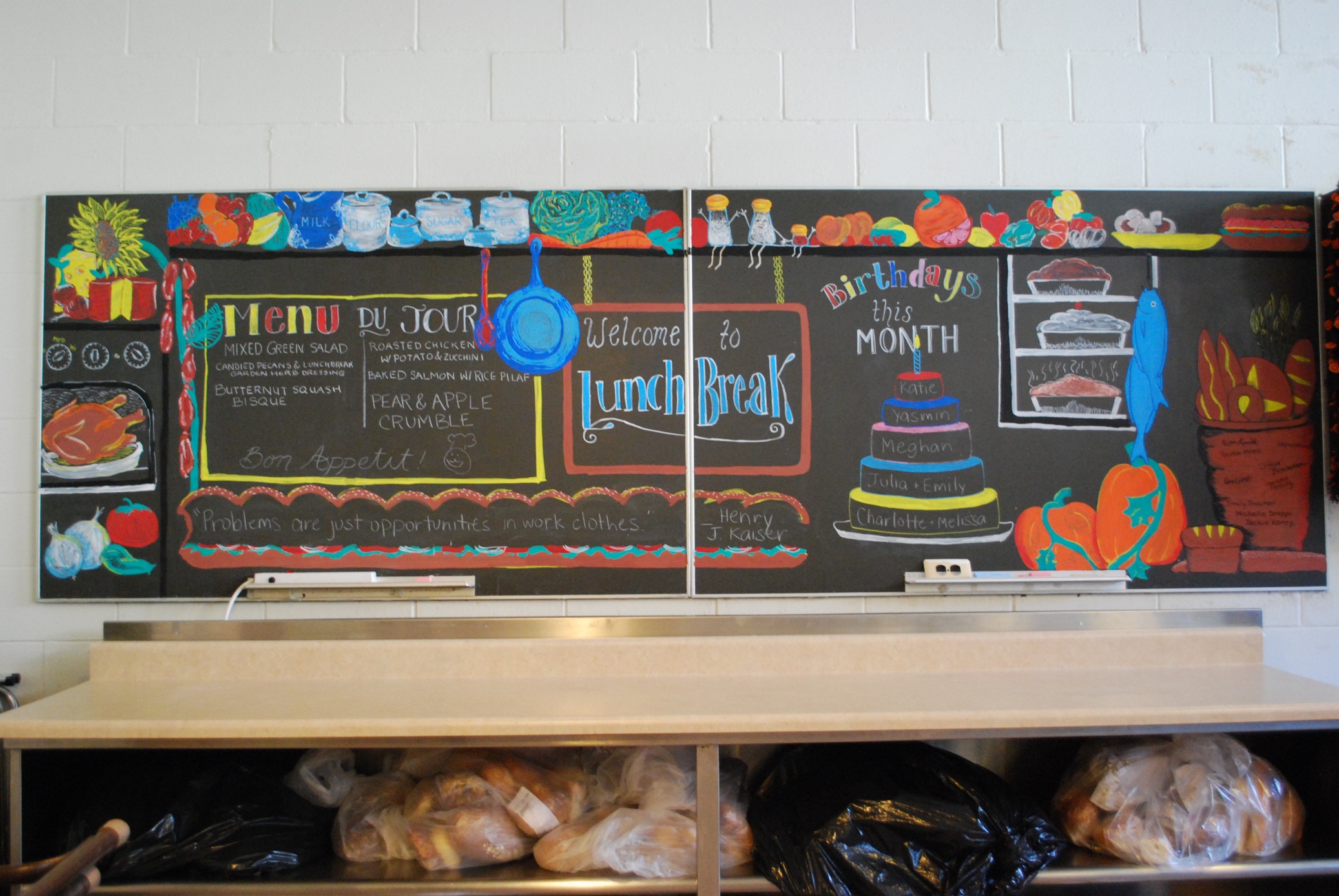 Happy Clients
Design for Public Space
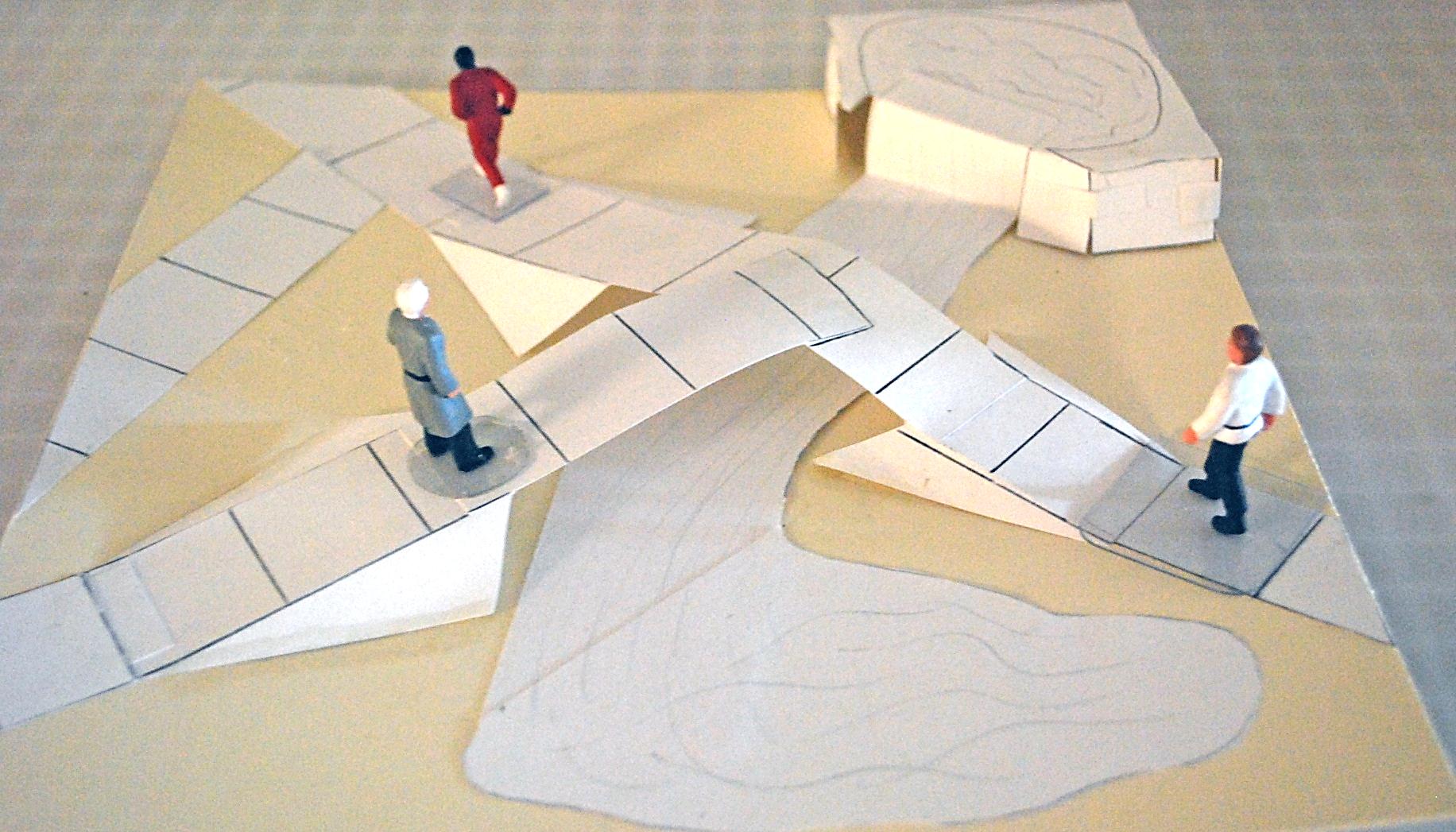 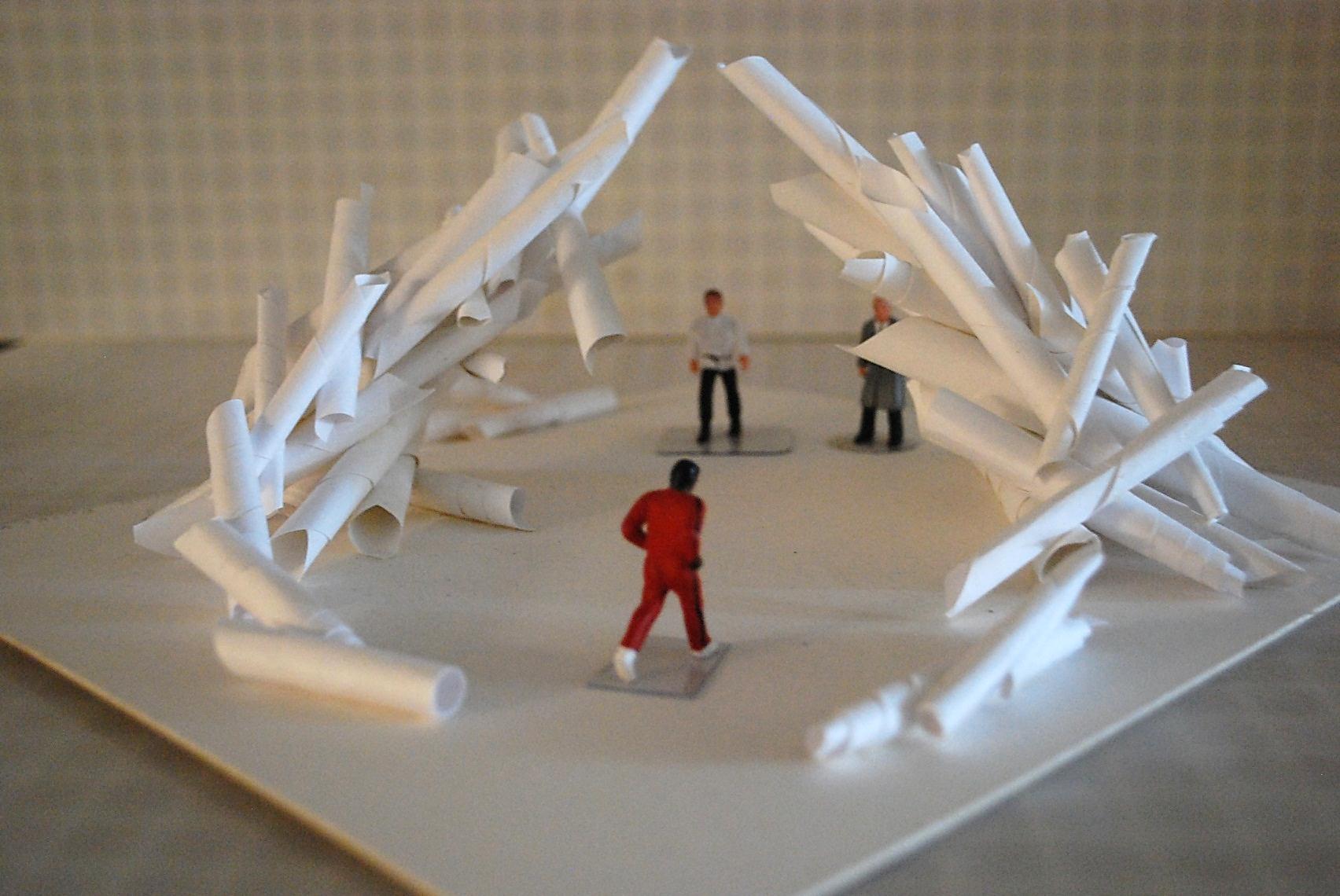 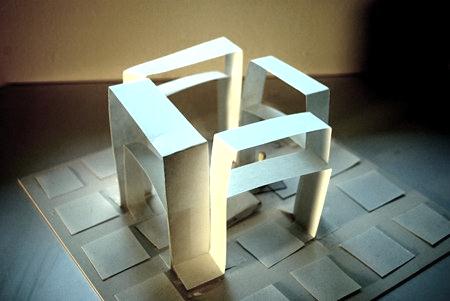 The Power of Public Arta model for teaching
AENJ Conference 2011
Kate Greenberg
Kategreenbergartstudio.weebly.com
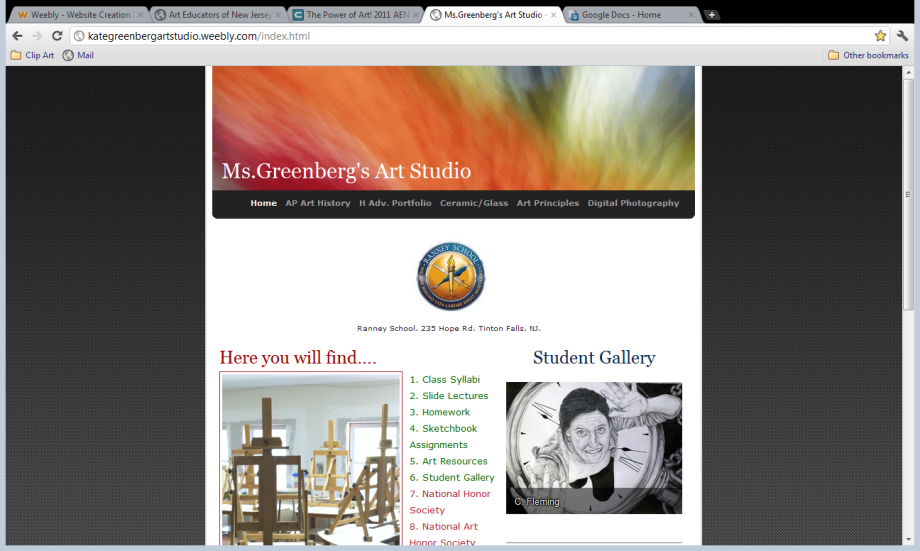